UW LOGO
BEWEGEND OUDER WORDEN
LUKT HET U OM GENOEG TE BEWEGEN?
 
HEEFT U INSPIRATIE NODIG VOOR KOKEN?
Versie 1.1 Maart 2024
Video
UW LOGO
Bron: (Op1, 2022)
UW LOGO
Hoe blijft u zelfredzaam?
Hoe behoudt u uw eigen regie?
Hoe blijft u bij de tijd?
Hoe blijf u genoeg bewegen?
14.00
Wat gaan we doen vandaag?
WELKOM
14.05
GEZONDHEID
14.25
BEWEGEN
14.50
LEUKE ACTIVITEIT
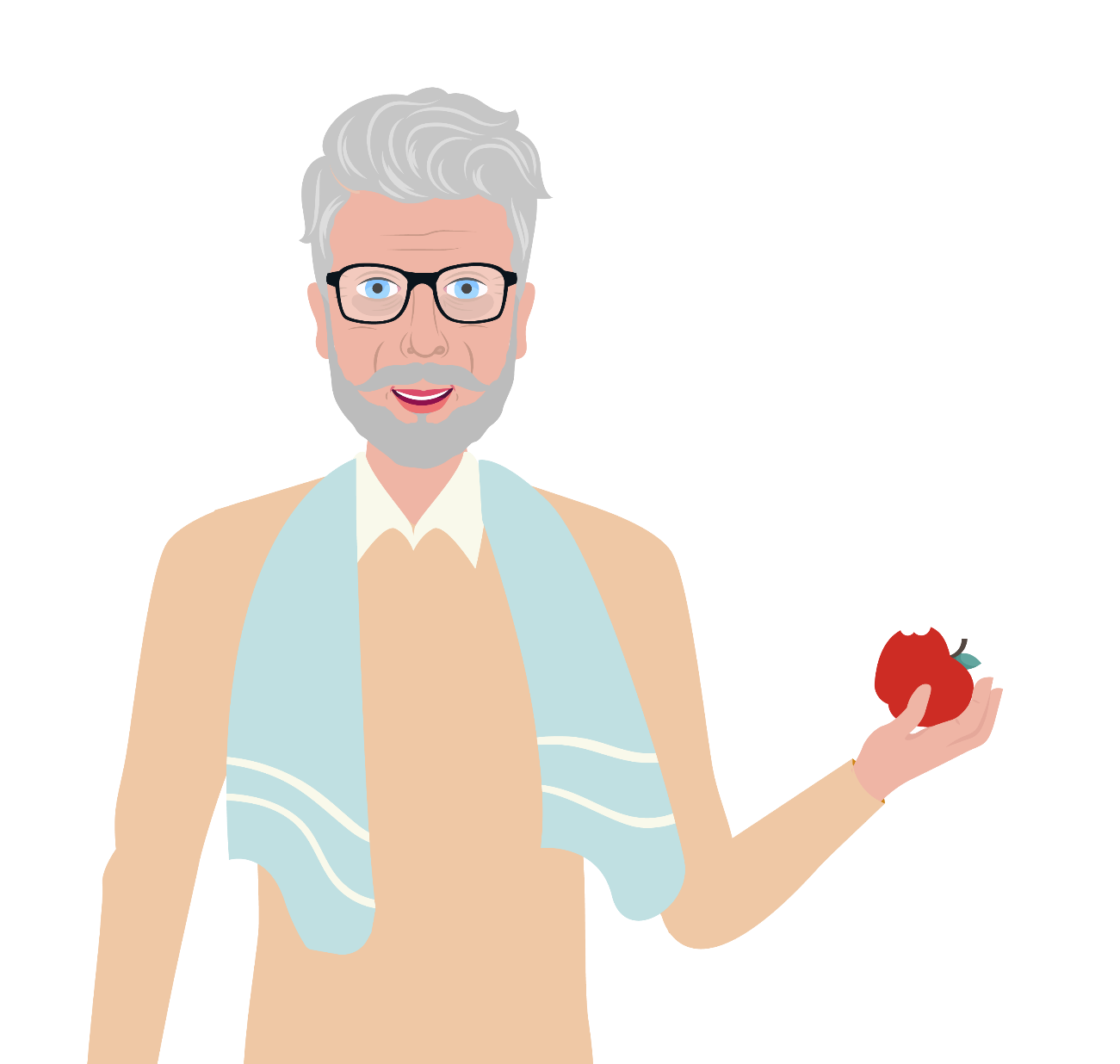 15.10
PAUZE
15.20
VALLEN
15.50
AFSLUITEN
Aan welke woorden denkt u bij ‘gezondheid'?
Wat vindt u het belangrijkste voor uw gezondheid?
Positieve gezondheid
UW LOGO
'Gezondheid als het vermogen om je aan te passen en je eigen regie te voeren, in het licht van de sociale, fysieke en emotionele uitdagingen van het leven.'
•De mens staat centraal.
•De mens voelt zich in zijn kracht aangesproken en niet in zijn zwakte.
•De mens heeft naast zijn ziekte ook nog een heel stuk gezondheid en dát wordt hiermee aangesproken.
UW LOGO
Bewegen
Onvoldoende beweging > verhoogt risico op aandoeningen, breuken, en cognitieve achteruitgang.

Oorzaken van weinig bewegen

Beweegrichtlijnen
Beweegrichtlijnen
UW LOGO
Tips
UW LOGO
Vaste momenten voor bewegen
Hakkenteen
Een stoelfiets
Benen trainen
Bron: (Lina, z.d.)
UW LOGO
Een blokje om 
Neem de trap in plaats van de lift
Tuinieren
Vergen rondom of in huis
Stofzuigen
Wassen van de ramen
De hond uitlaten
Beweeg
TIPS
Activiteit
UW LOGO
[Vul in deze dia aan welke leuke factor uw organisatie gaat toevoegen aan de informatie bijeenkomst 'beweging en voeding']
Pauze
UW LOGO
Voorkomen van vallen
UW LOGO
Hoeveel 65+'ers belanden ter gevolg van een valincident per jaar op de spoedeisende hulp?
A. 58.000
B. 95.000
C. 117.000
Vallen
UW LOGO
Bent u het afgelopen jaar gevallen?

Heeft u moeite met bewegen, opstaan of balans houden?

Bent u bang om te vallen?
UW LOGO
UW LOGO
Bij u in de buurt
Hier is ruimte om lokale interventies/partijen te benoemen.

Hulpmiddelenwijzer Vilans: www.hulpmiddelenwijzer.nl
UW LOGO
BEDANKT
Adres
voor vandaag!
E-mail adres van de organisatie
Link naar uw website
Telefoonnummer